Биотехнички матријали
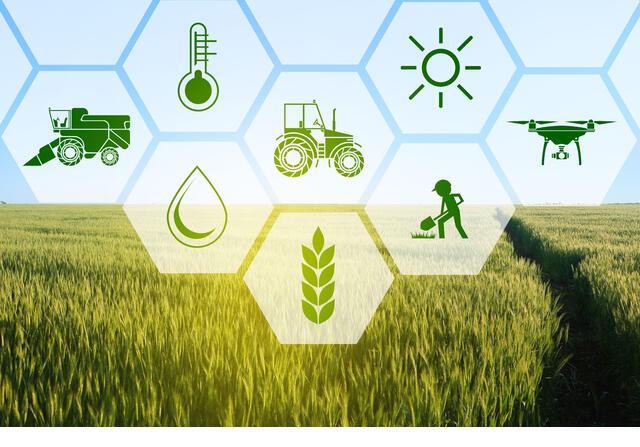 Изазови времена
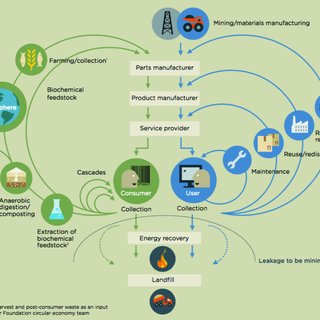 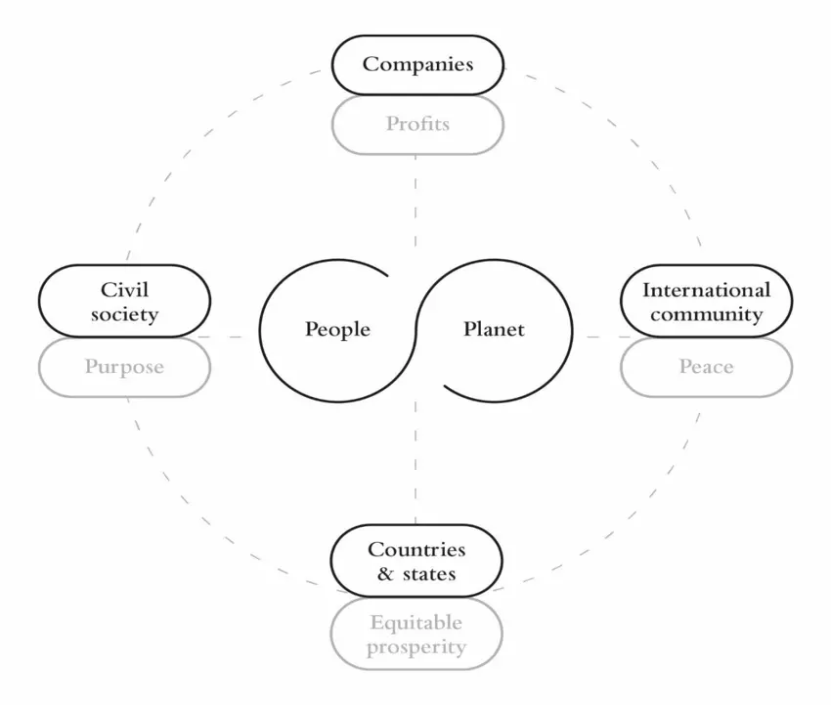 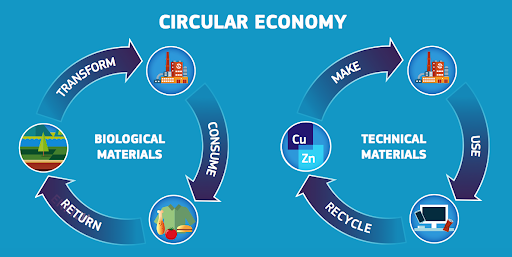 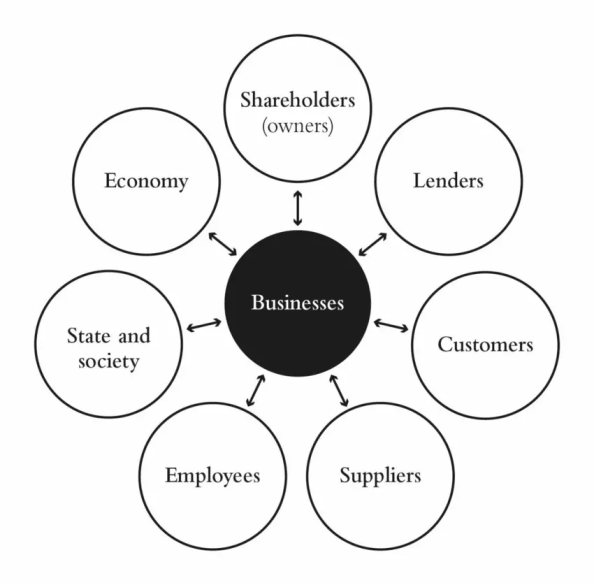 Изазови времена
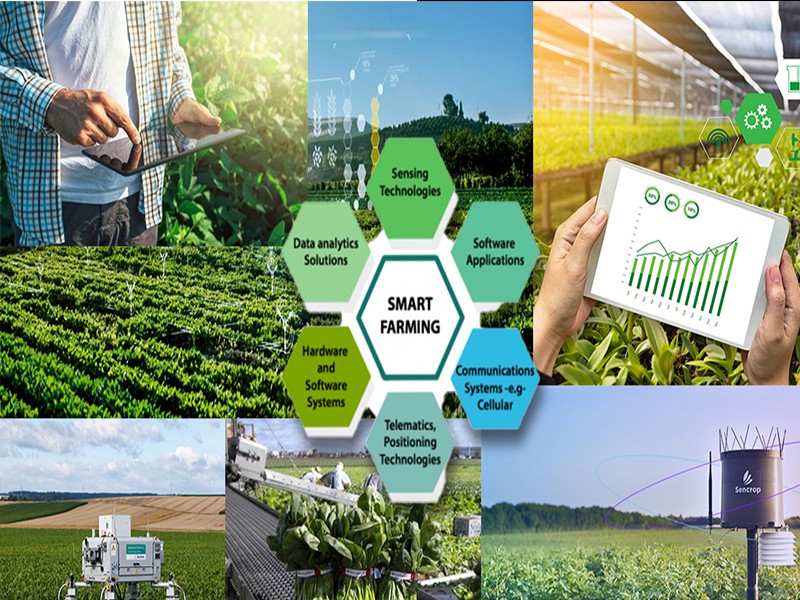 Изазови времена
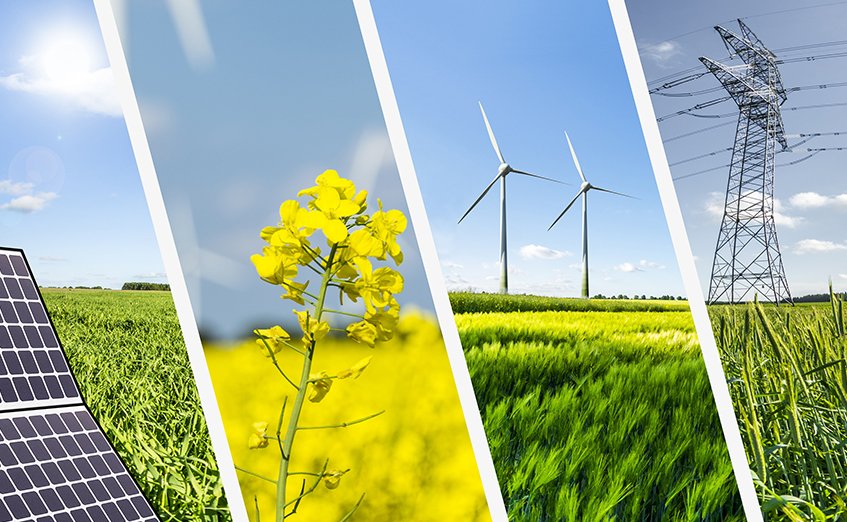 Нови материјали и производи
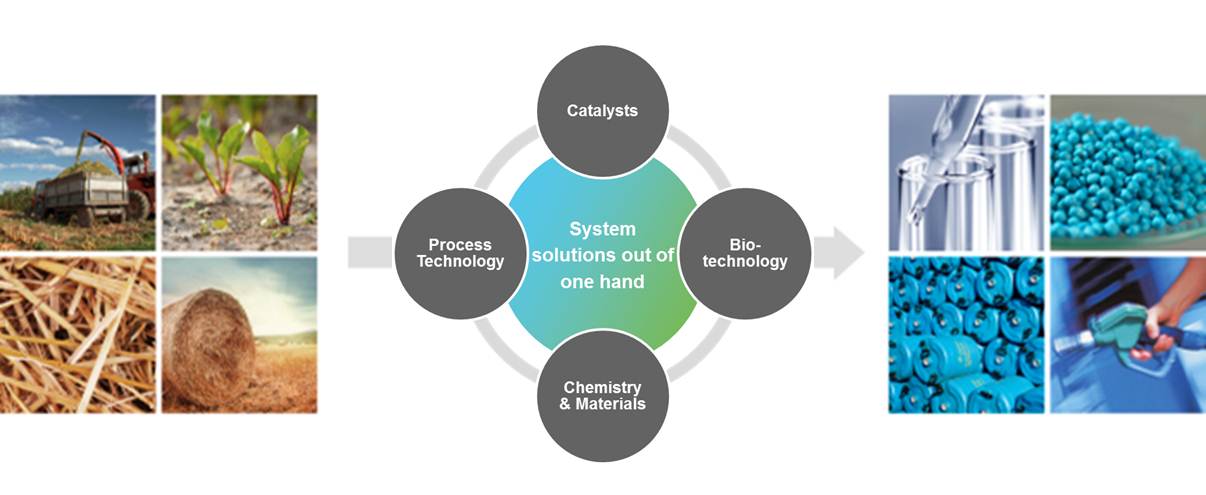 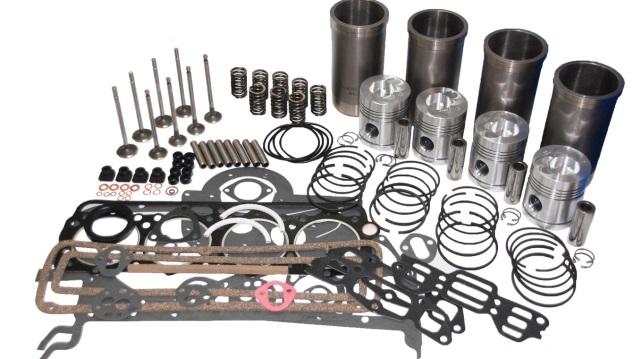 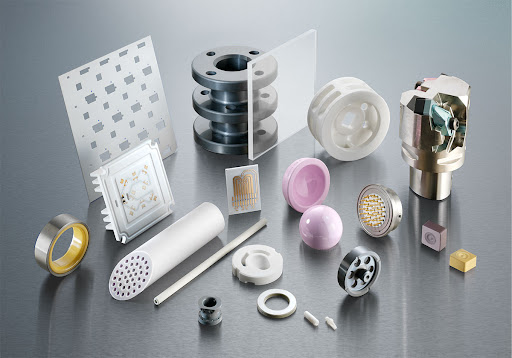 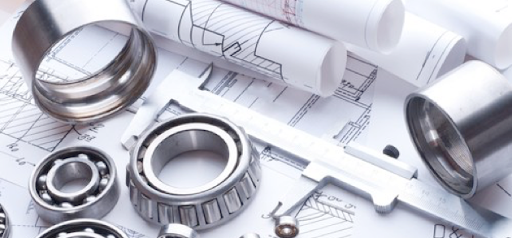 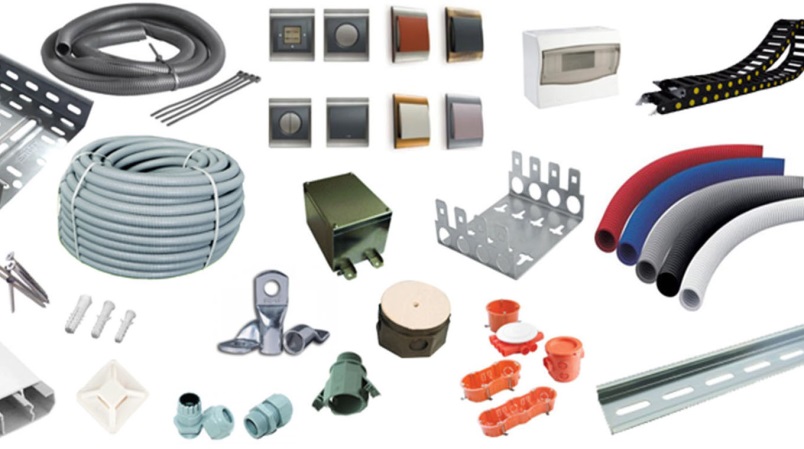 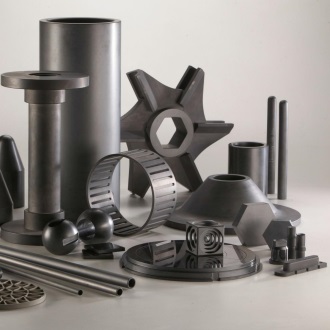 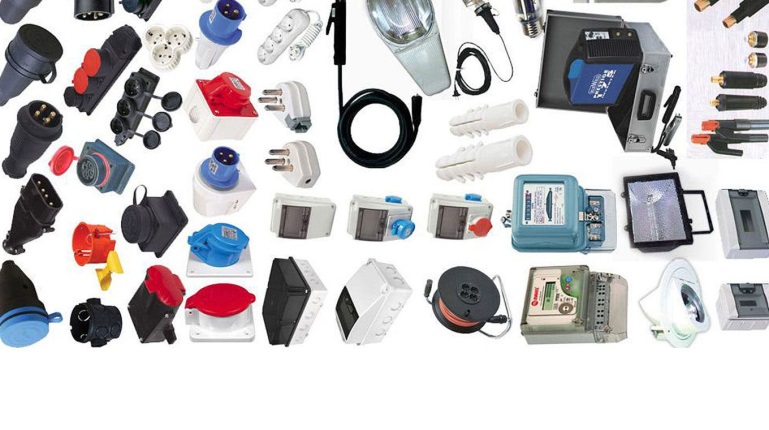 Структуре
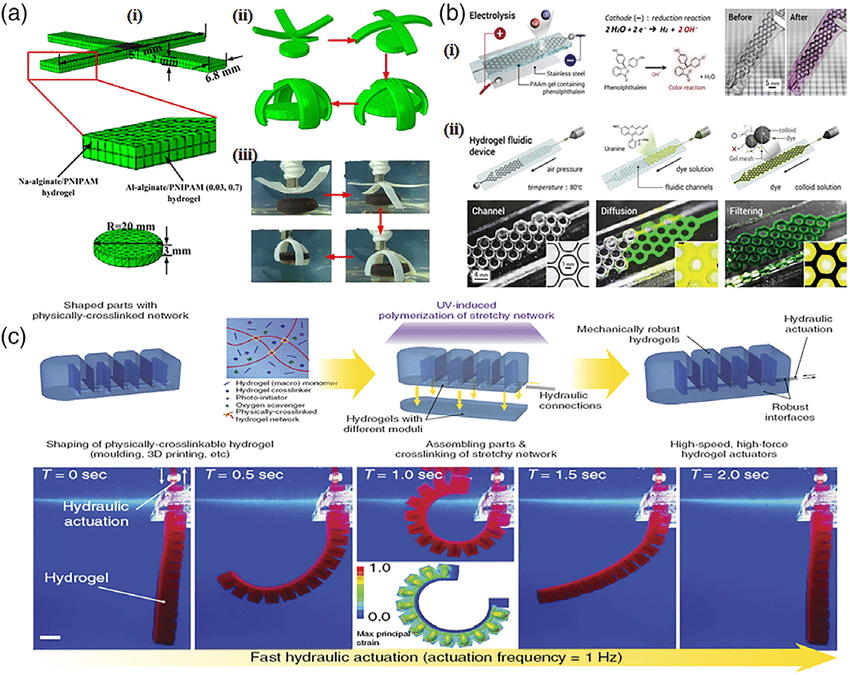 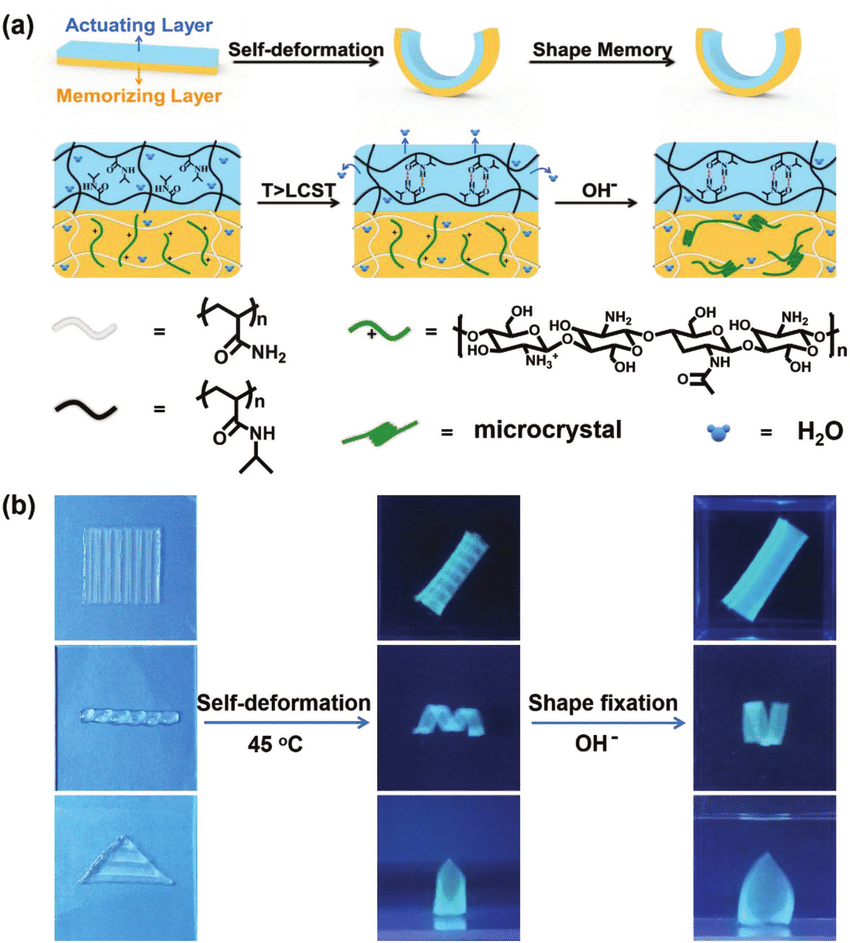 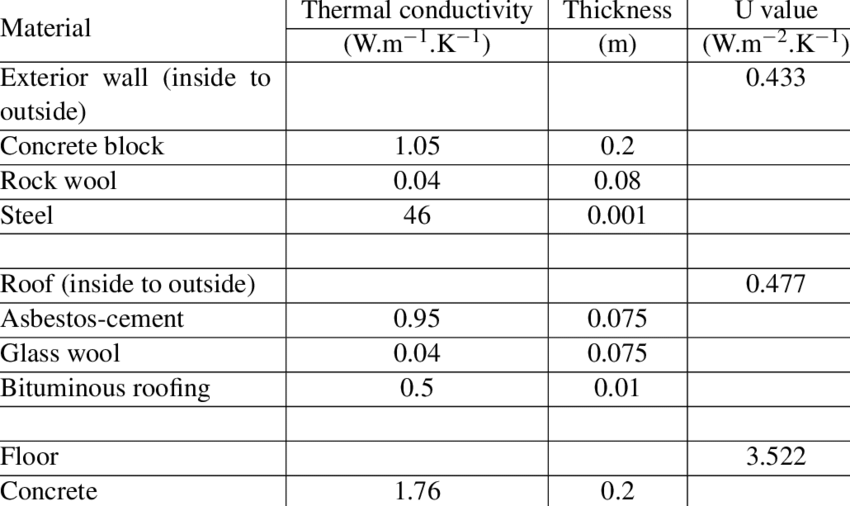 Испитивање и карактеризација
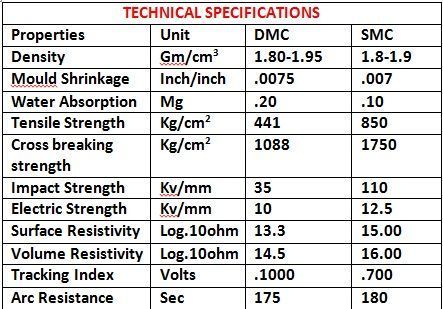 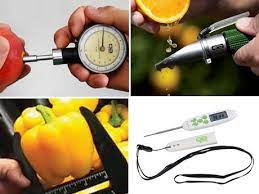 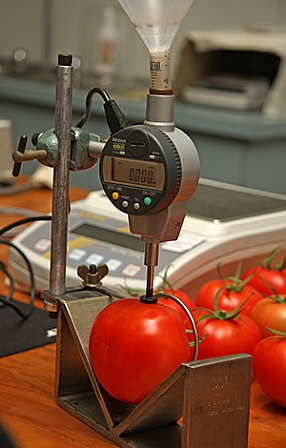 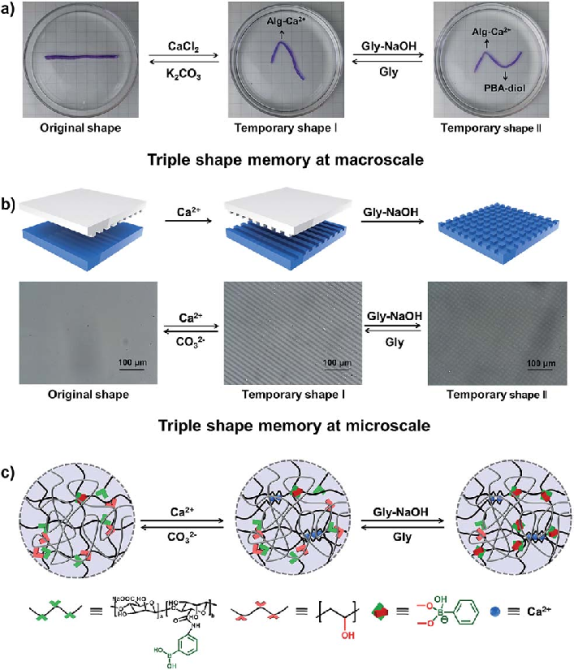 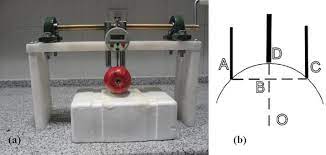 ХВАЛА НА ПАЖЊИ !!
(видимо се на предавањима)